NUTRICIÓN: HÁBITOS ALIMENTARIOS
La dieta debe contener todos los grupos de alimentos y complementarla con actividad física
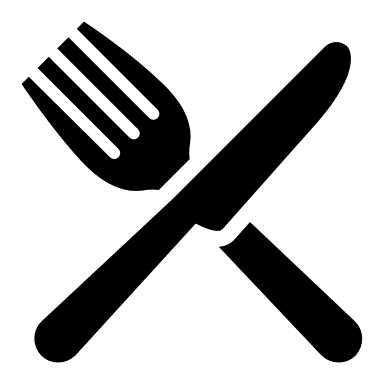 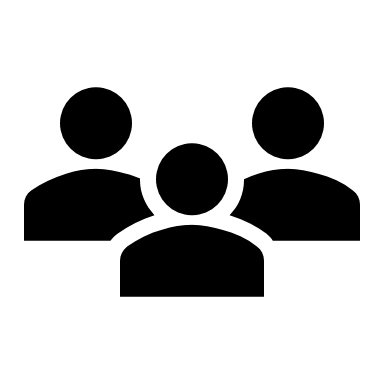 Frutas
Una dieta equilibrada y variada ayuda a mantenernos sanos.  

Debe incluir alimentos de todos los grupos y  en cantidades suficientes para cubrir las necesidades de nuestro organismo.
VERDURAS Y VEGETALES
Agua
CARBOHIDRATOS
Carnes
Ejercicio
Grasas
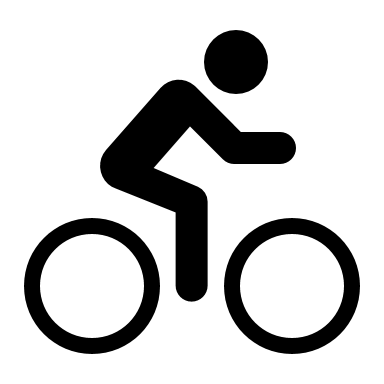 Es importante la manipulación y preparación adecuada de los alimentos para evitar  enfermedades.
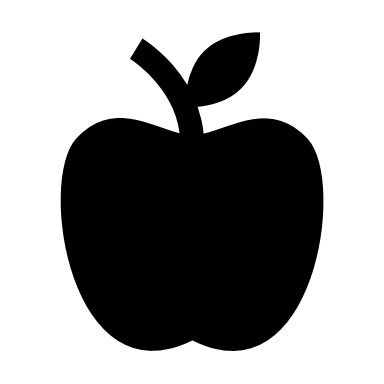 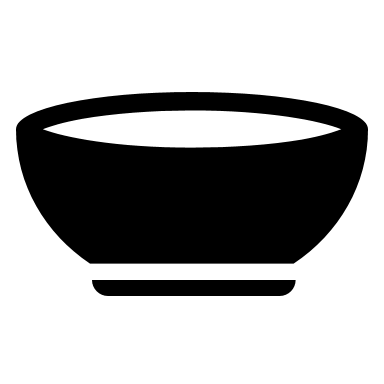 Los hábitos alimentarios están determinados además por factores como:
 
  
 Disponibilidad de los alimentos
Factor económico
Época del año
Factores fisiológicos como la edad, el sexo y estado de salud
Creencias religiosas
Estilos de vida
La falta de hábitos higiénicos y una mala manipulación de los mismos, pueden producir intoxicaciones alimentarias e infecciones causadas por bacterias.
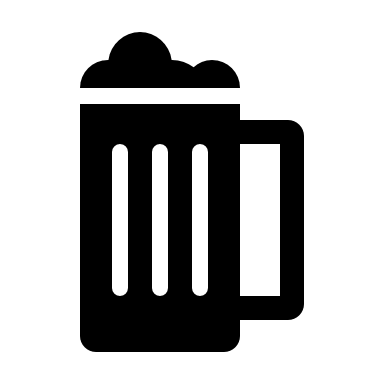 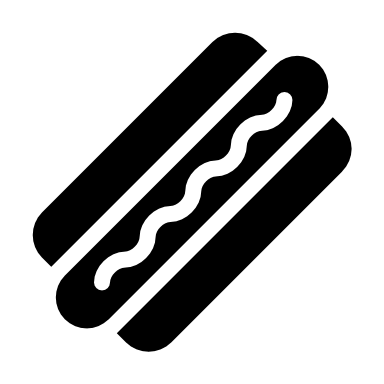 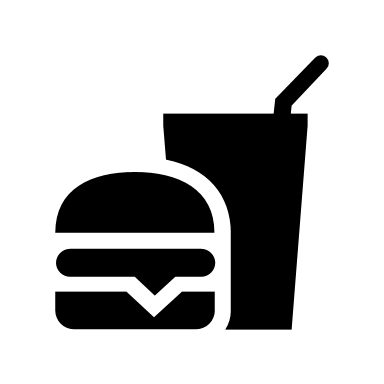 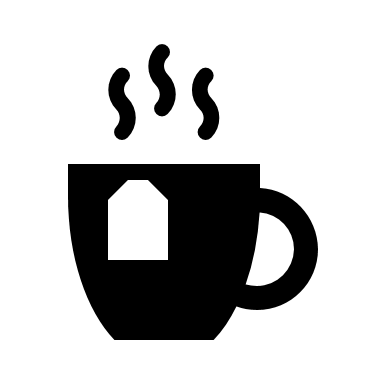 Y termina con el  consumo de los alimentos; durante todo este proceso deben estar presentes los hábitos higiénicos a fin de asegurar la inocuidad de los alimentos para su consumo.
El proceso de alimentación inicia con  el cultivo
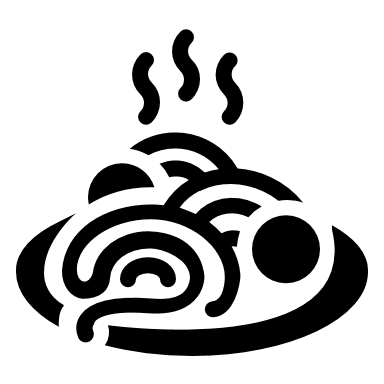 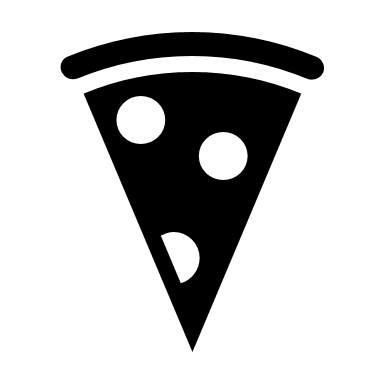 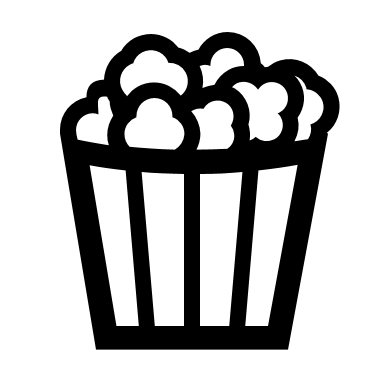 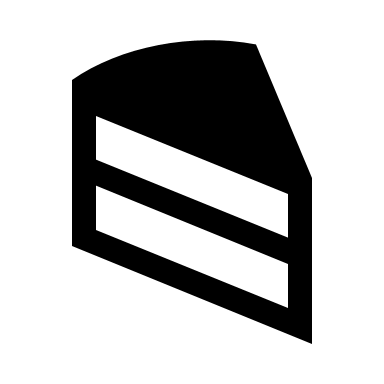 Pasa al almacenaje y transporte, continúa con la preparación
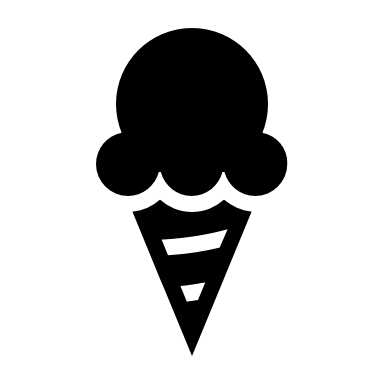 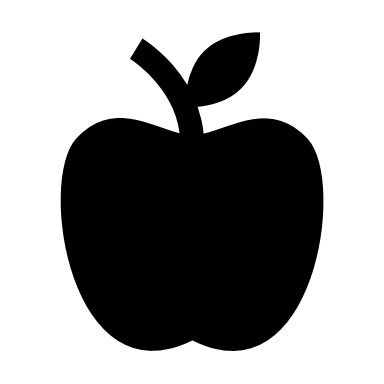 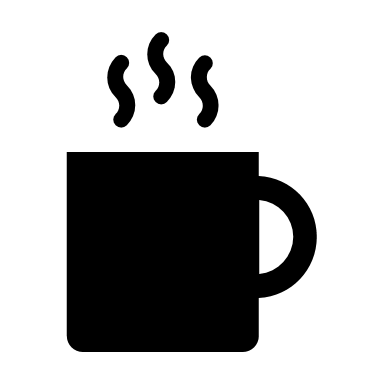 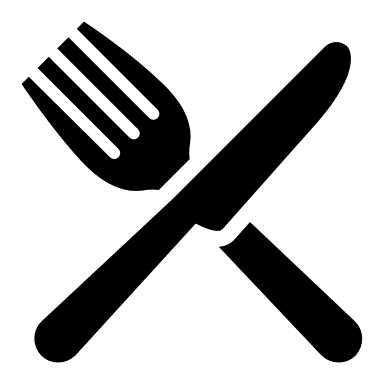 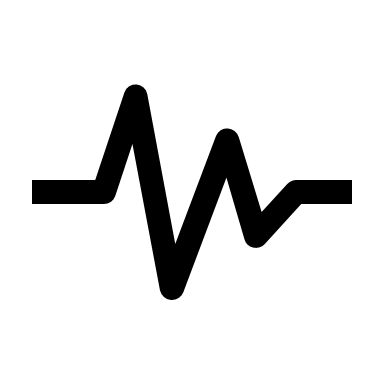 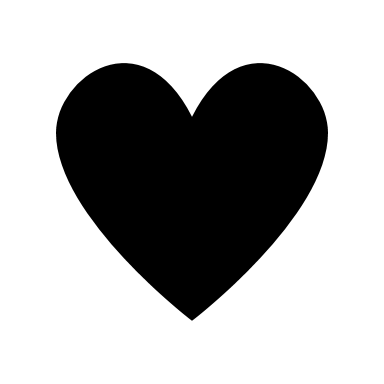 Mantener nuestra salud depende de nuestra alimentación
SERVICIO MÉDICO UNED
¡CONSTRUYAMOS SALUD JUNTOS!